Ceļu satiksmes drošības padomes sēde2021.gada 25.februāris2021.gadā plānotie CSNg novēršanas (profilakses) projekti un to finansējumsTālivaldis VectirānsSatiksmes ministrijas Autosatiksmes departamenta direktors
1
2021.gadā plānotie CSNg novēršanas pasākumi
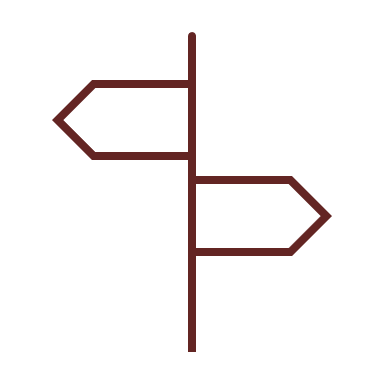 Saskaņā ar OCTA likuma 57.pantu

Ceļu satiksmes negadījumu novēršana ir ceļu satiksmes drošības pasākumu kopums, lai:

nodrošinātu preventīvos pasākumus ceļu satiksmes drošības jomā;

 informētu un izglītotu ceļu satiksmes dalībniekus;

 mazinātu ceļu satiksmes negadījumu iestāšanās biežumu;

 novērstu un mazinātu ceļu satiksmes negadījumu sekas.
2
2021.gadā plānotie CSNg novēršanas pasākumi
2021.gadā pieejamie līdzekļi CSNg novēršanas (profilakses) pasākumiem:

1 797 100 EUR

no tiem

898 550 EUR  IeM institūcijām
898 550 EUR pārējām institūcijām
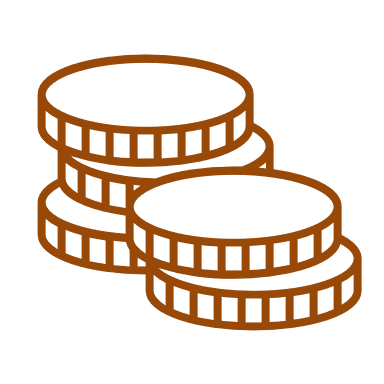 3
2021.gadā plānotie CSNg novēršanas pasākumi
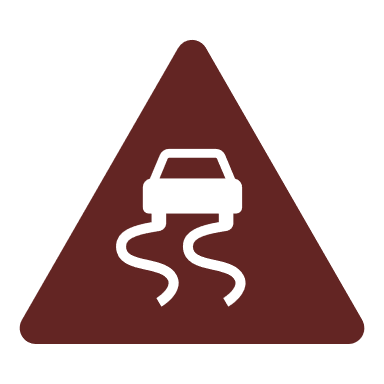 Pieteiktie projekti (SM, CSDD, LVC u.c.):
Izmaiņu veikšana informācijas sistēmās MAIS3+ ieviešanai (NVD)
Latvijas Jauno ceļu satiksmes dalībnieku Forums (CSDD)
Drošas braukšanas konsultācijas Rīgā un citur (CSDD)
Ceļu satiksmes drošības pašvaldību novērtēšanas indekss (SM)
CSD indikatoru statistikas noteikšanas ieviešana (SM)
Kampaņa “Saskaņo ar mobilo!” (LTAB)
Kampaņa “Neriskē! Piebremzē!” (LTAB)
Kampaņa par ātruma ietekmi uz CSNg sekām (LVC)
Ceļa signālstabiņu uzstādīšana uz reģionālajiem ceļiem (LVC)
Gājēju pāreju drošības uzlabošana uz valsts ceļiem (LVC)
Vidējā ātruma kontroles sistēmas ieviešana (LVC)
Mācību gada noslēgumā Drošības diena (CSDD)
Pedagogu tālākizglītības semināri pamatskolā (CSDD)
Konkurss «Gribu būt mobils!» (CSDD)
Kampaņa pret braukšanu reibumā (CSDD)
Kampaņa par uzmanību ceļu satiksmē (CSDD)
Drošas motobraukšanas apmācība (LMA)
4
2021.gadā plānotie CSNg novēršanas pasākumi
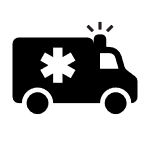 Pieteiktie projekti (IeM – VP, VRS, VUGD u.c.)
Izmaiņu veikšana informācijas sistēmās MAIS3+ ieviešanai (IeM IC)
Speciālā aprīkojuma - individuālo videokameru iegāde (VRS)
Pētījums par gājēju motivāciju lietot atstarojošos priekšmetus (VP)
Kampaņa par atkārtotiem pārkāpumiem ceļu satiksmē (VP)
Preventīvie izdales materiāli un gaismu atstarojošie elementi (VP)
Kampaņa korupcijas risku ceļu satiksmē novēršanai (VP)
Interaktīvu mācību materiālu kopums par drošību (VP)
Ekspresdiagnostikas testi narkotisko un psihotropo vielu klātbūtnes noteikšanai (VP)
Kampaņa "Iedzīvotāju izglītošana par rīcību pēc CSNg" 
Materiāli tehniskās bāzes glābšanas darbu veikšanai un CSNg apstākļu fiksēšanai nostiprināšana un paplašināšana (VUGD)
Preventīvo pasākumu īstenošana (gaismas atstarotāji u.c.) uz robežas un pierobežā (VRS)
5
Paldies!
6